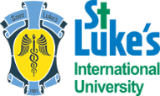 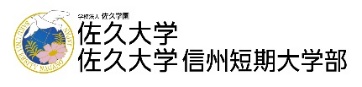 受講
無料
聖路加国際大学　　 佐久大学 包括連携協定事業
令和3年度　第4回
佐久大学公開講座
◮
日  時　 12月4日（土）10:30～12:00
テーマ   『新型コロナ感染症と
             子どもが受けた影響・大人ができること』
講  師　 小林 京子 先生
                 聖路加国際大学 大学院 看護学研究科
                 小児看護学 教授 博士（看護学）
◮
◮
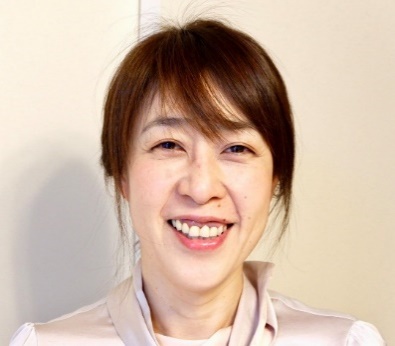 新型コロナウィルス感染症の拡大で、子どもの生活もさまざまな影響を受けました。子どもの心身への影響はどのようなものであるか、大人が毎日の生活の中でできることを知って、子どもがすくすく育つ地域づくりを考えましょう！
【参加方法】
　① Web（Zoom）での受講（参加申込締切：12月3日（金）16時）
  　・eメールで koukai@saku.ac.jp 宛に、お名前と住所
　　　（市町村名）を書いてお送り下さい。
　　・メールアドレスへ参加URL等をお送りします。
　　・お子様連れの方は、Webでの受講をお願いします。
　② 来学（対面）での受講
　　・会場：佐久大学（住所：佐久市岩村田2384）
　　・事前の申込みは不要ですが、ご来場の際には、受付時に
　　　体調チェック、マスク着用など、感染予防対策にご協力
　　　をお願いします。
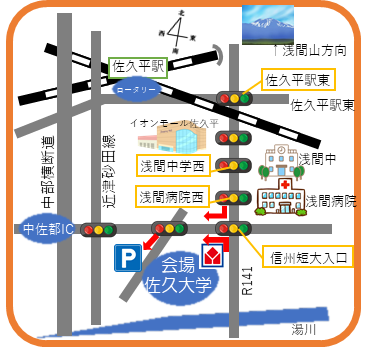 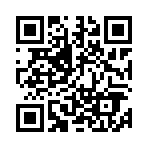 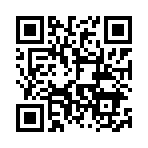 【お問い合わせ】
       学校法人佐久学園　社会連携・研究支援センター
       ℡0267-68-6680
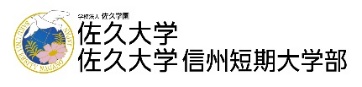 佐久大学
ホームページ
聖路加国際大学
ホームページ
【後援】佐久市   長野県社会福祉協議会   佐久市社会福祉協議会